Training on Minimum Energy Performance Standards and Labelling (MEPSL) 
13 – 15 March 2023
Kiribati
“PAD Applicants Facility
Mr. Sosefo Tofu
Pacific Island Energy Professional
PCREEE
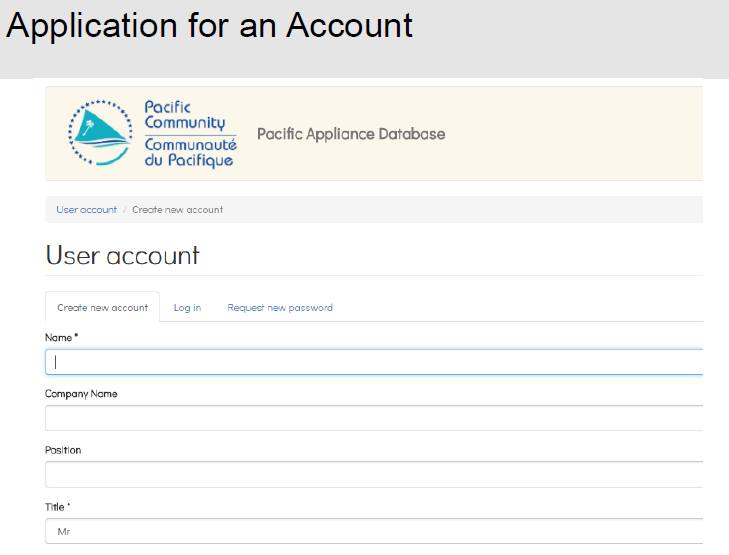 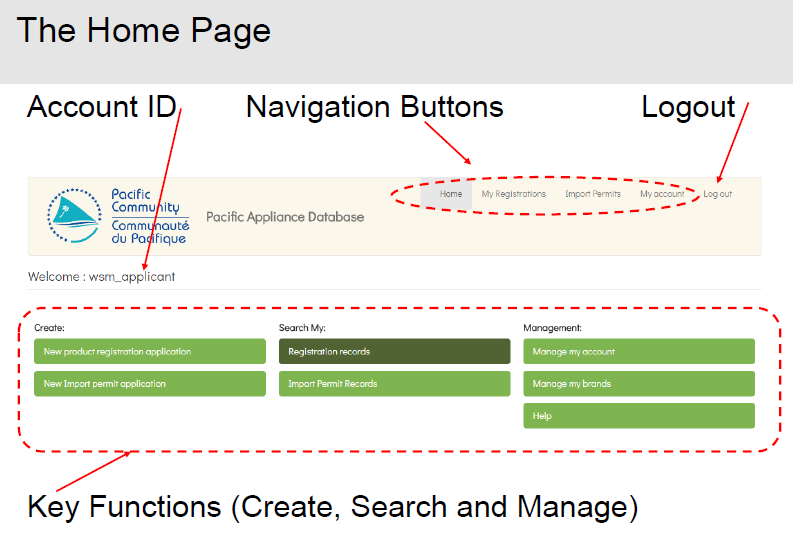 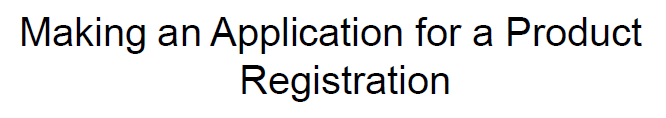 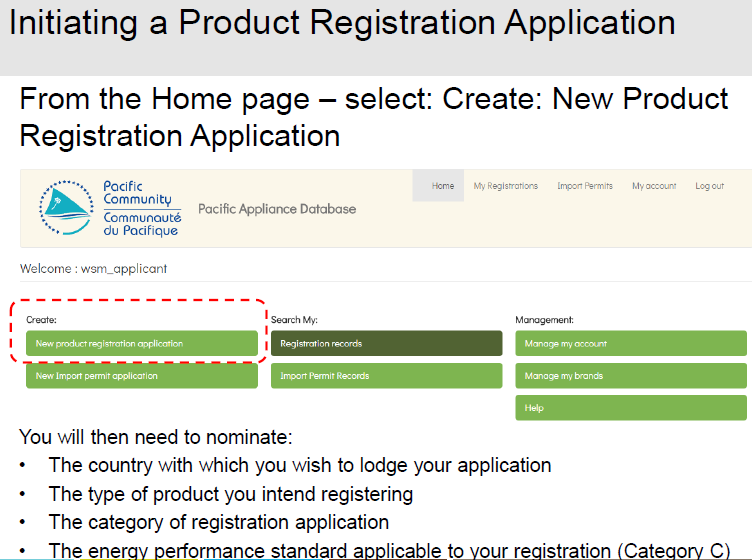 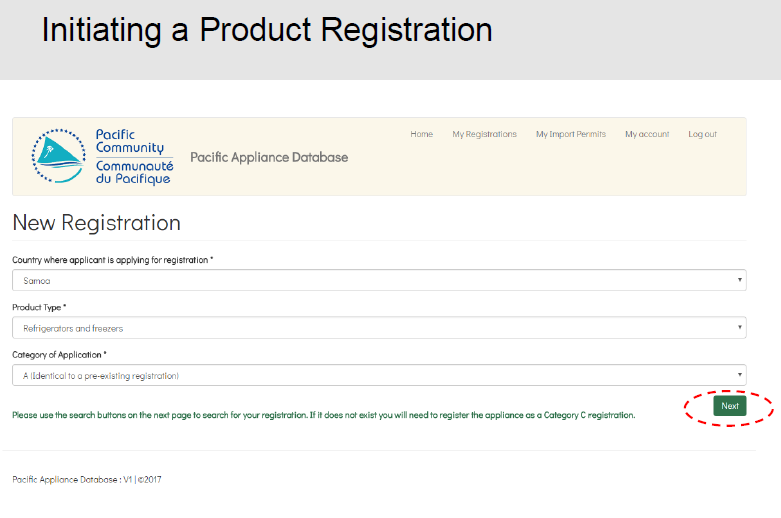 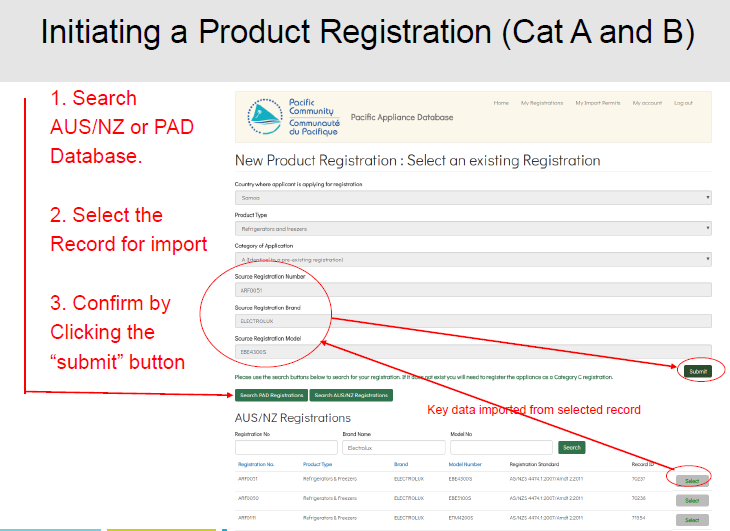 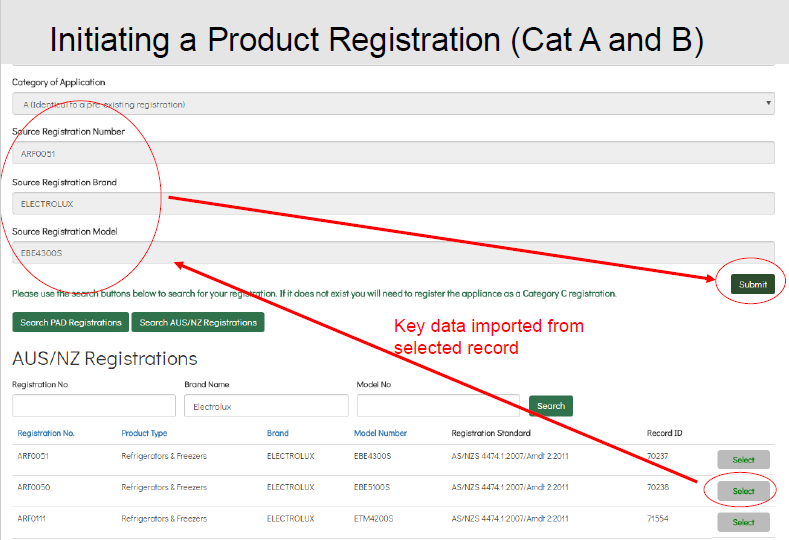 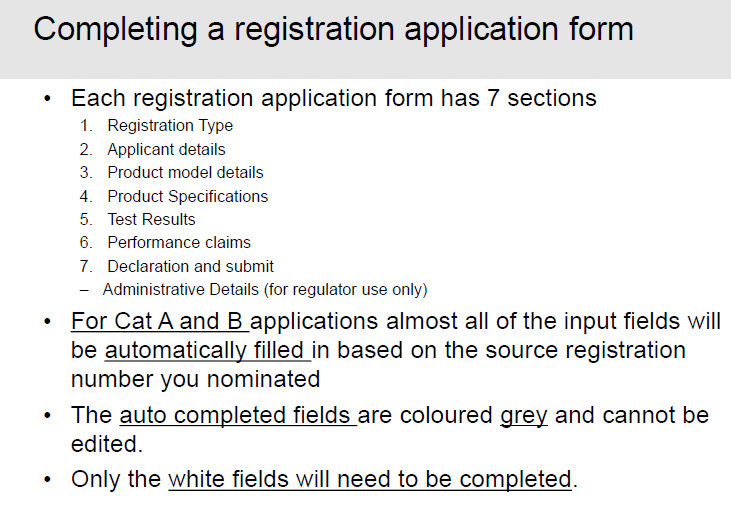 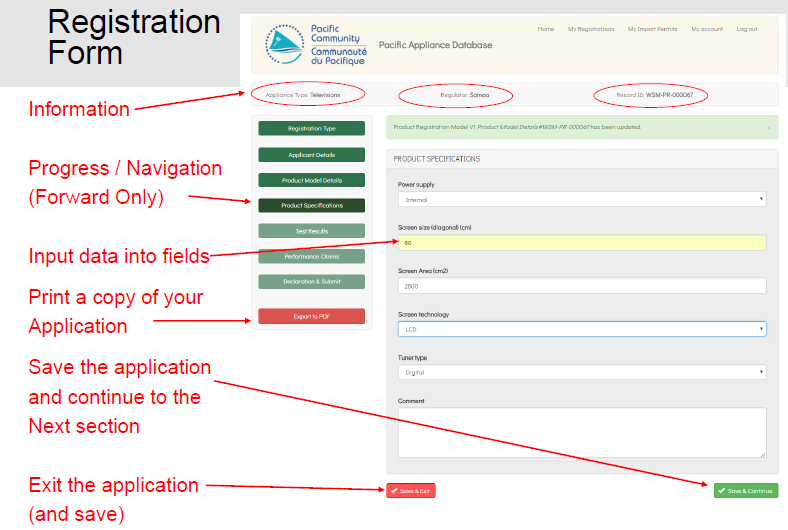 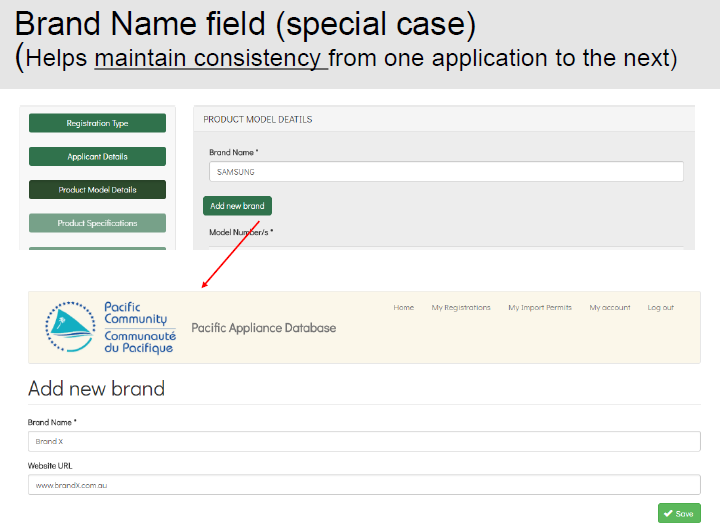 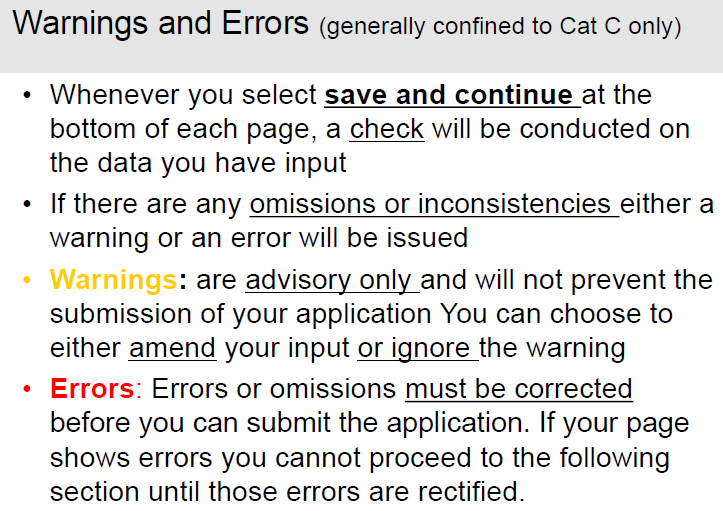 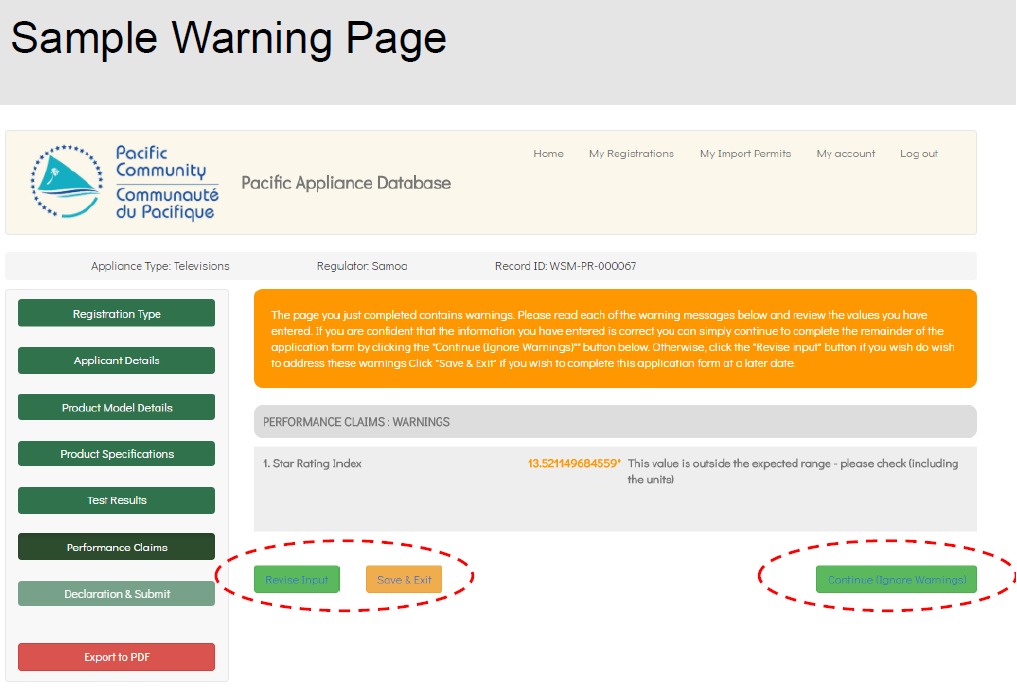 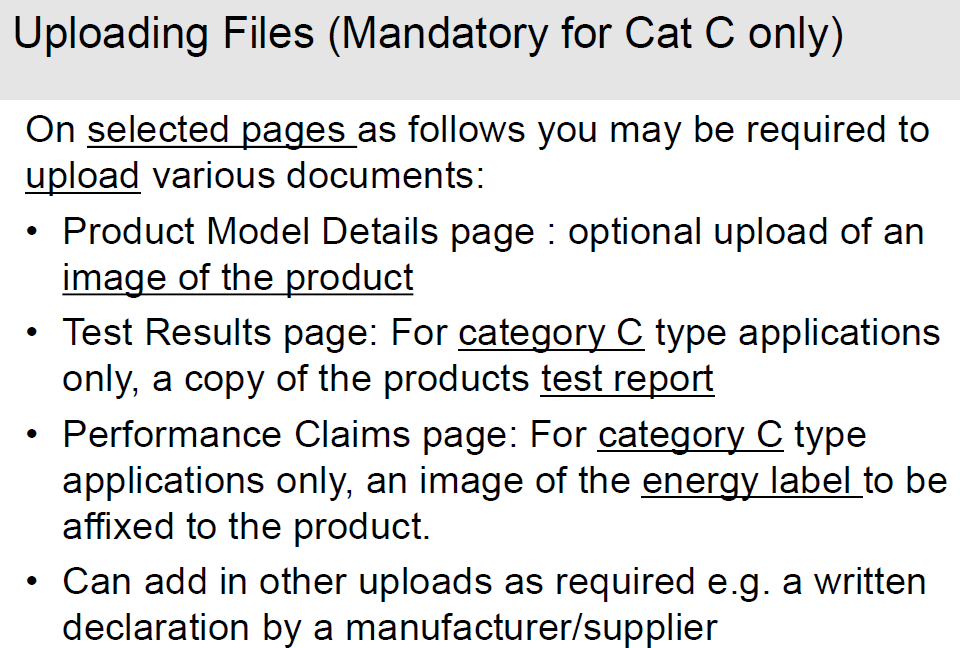 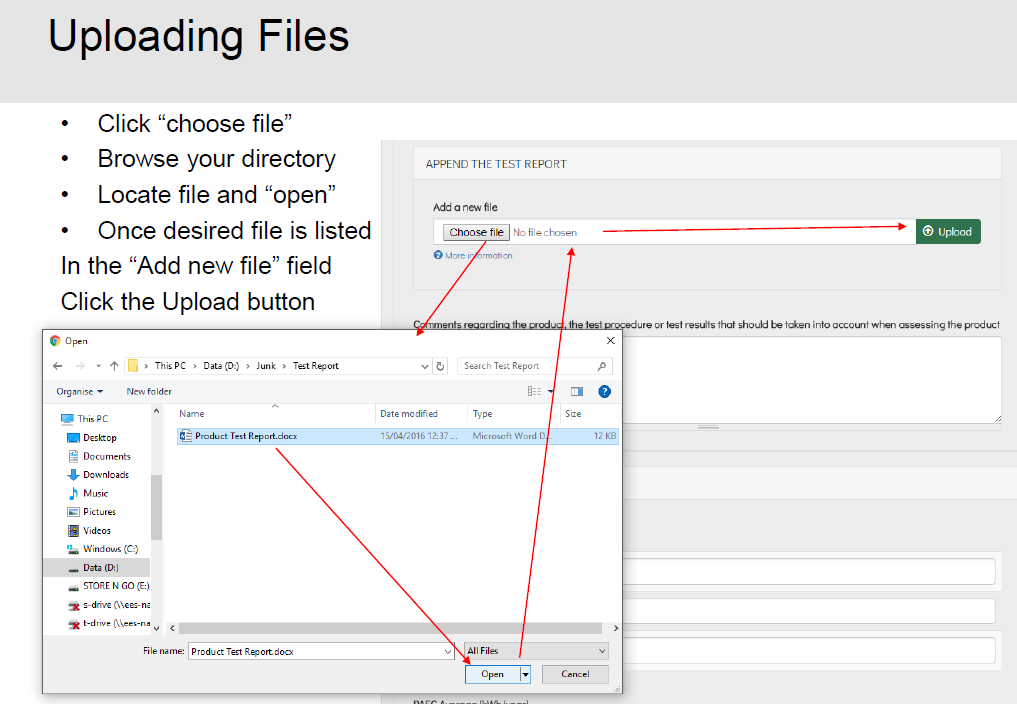 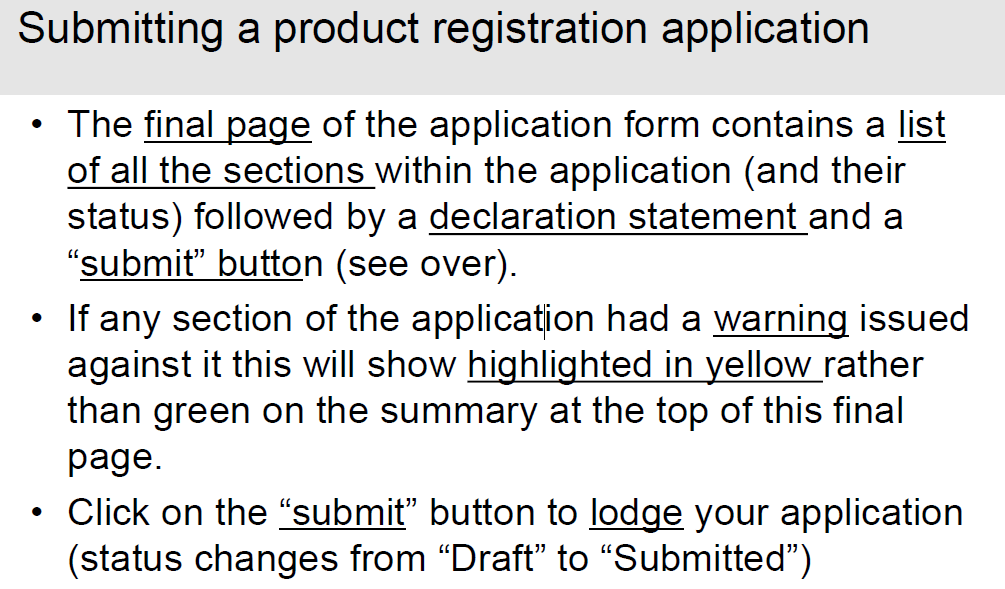 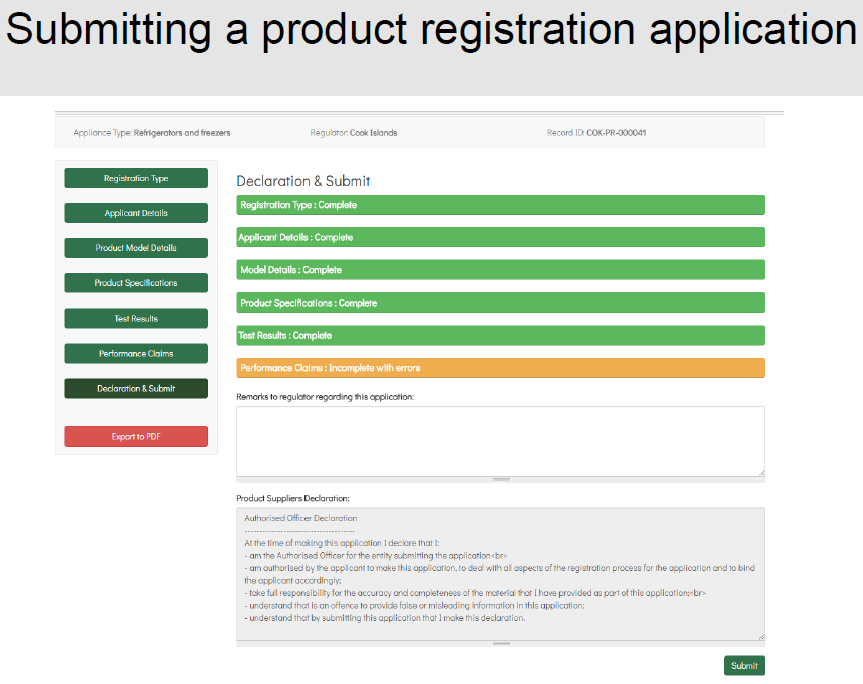 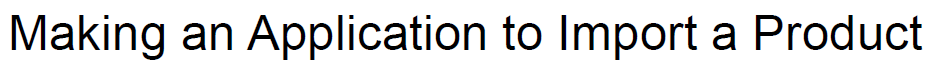 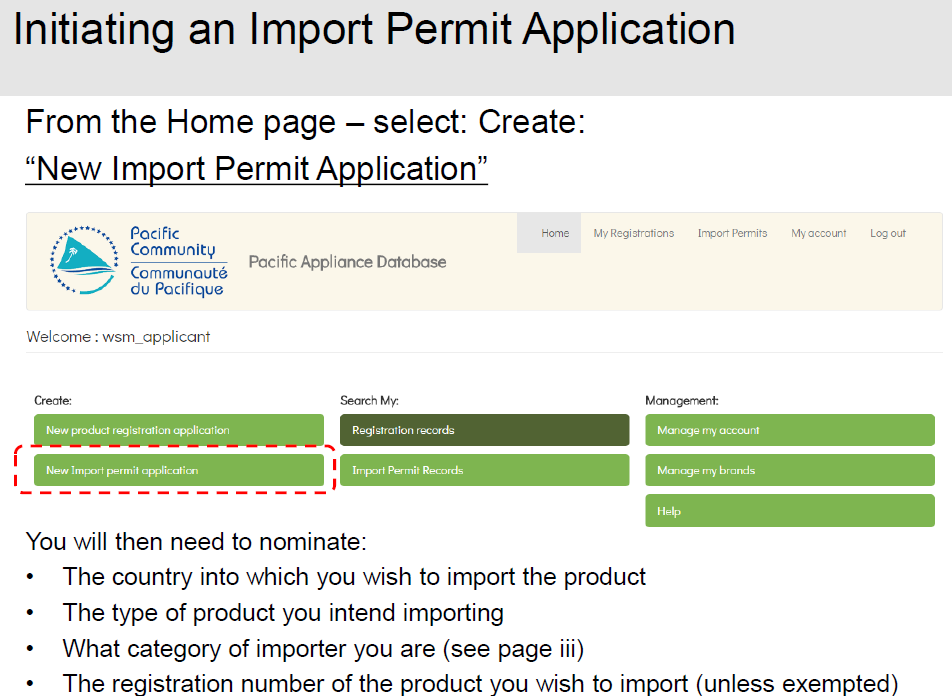 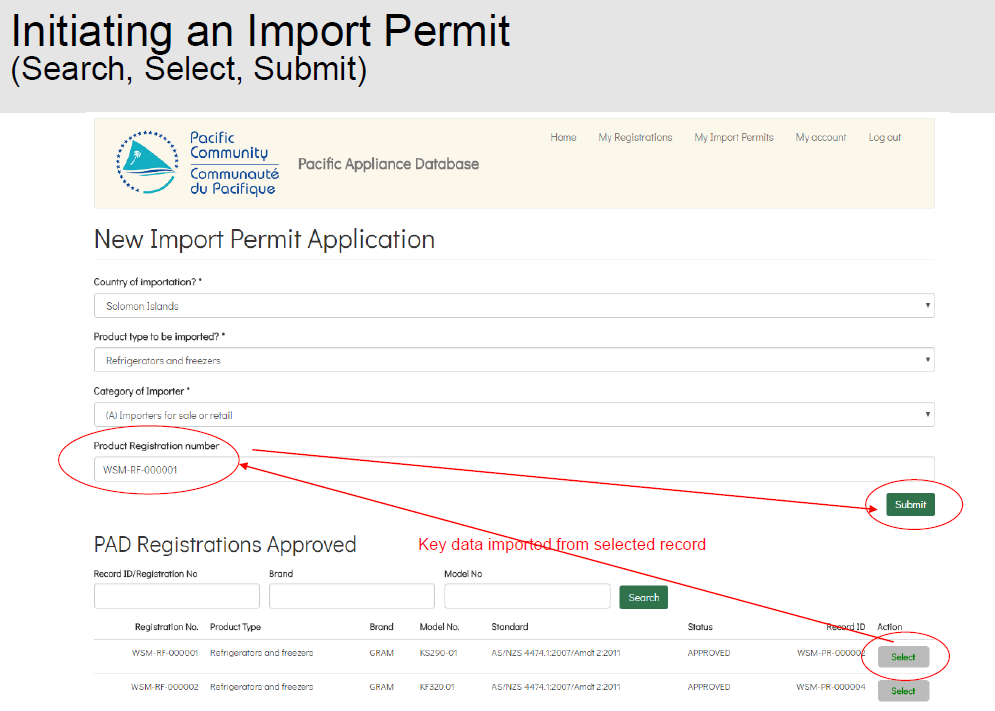 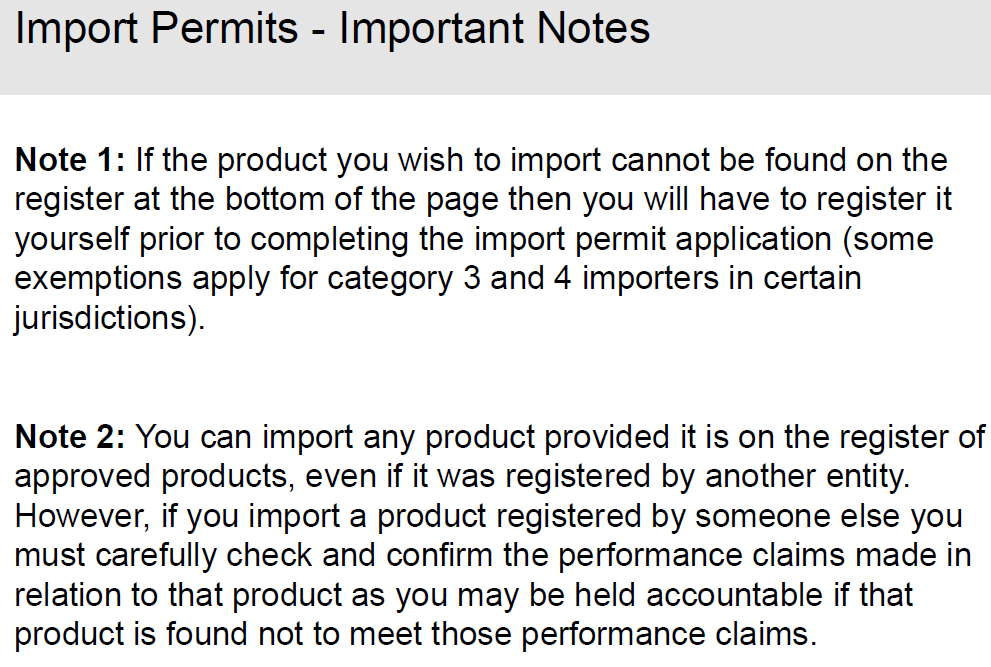 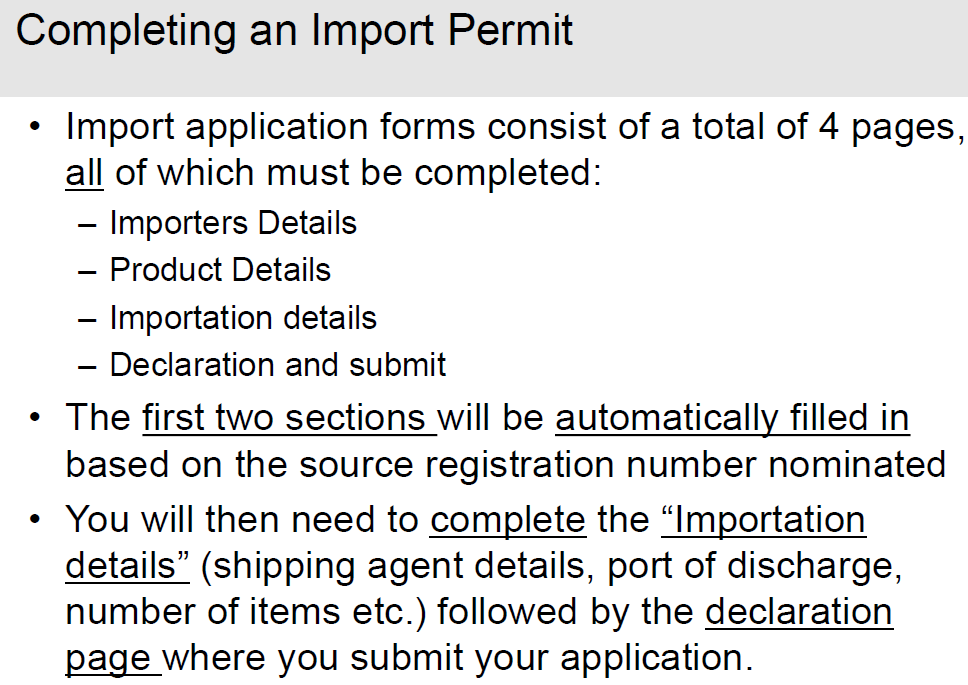 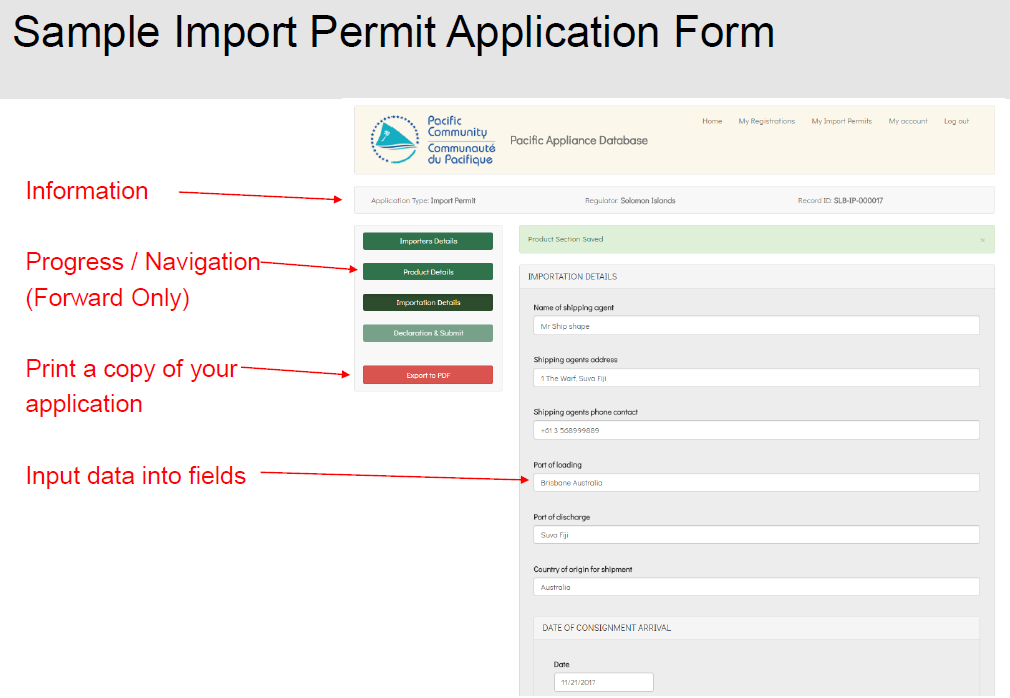 THANK YOU!! Question??